Today I am learning to use adjectives in a poster.
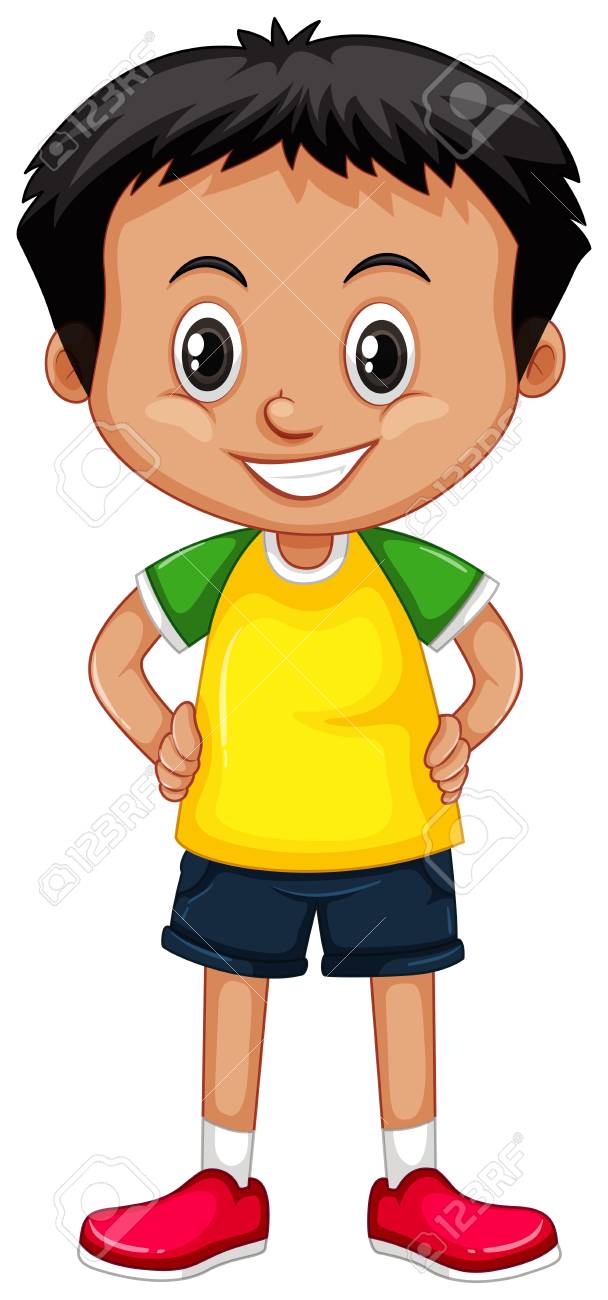 Yesterday you read a story all about Tom wanting a pet.
Today you’re going to create a poster to tell me what the perfect class pet would be!
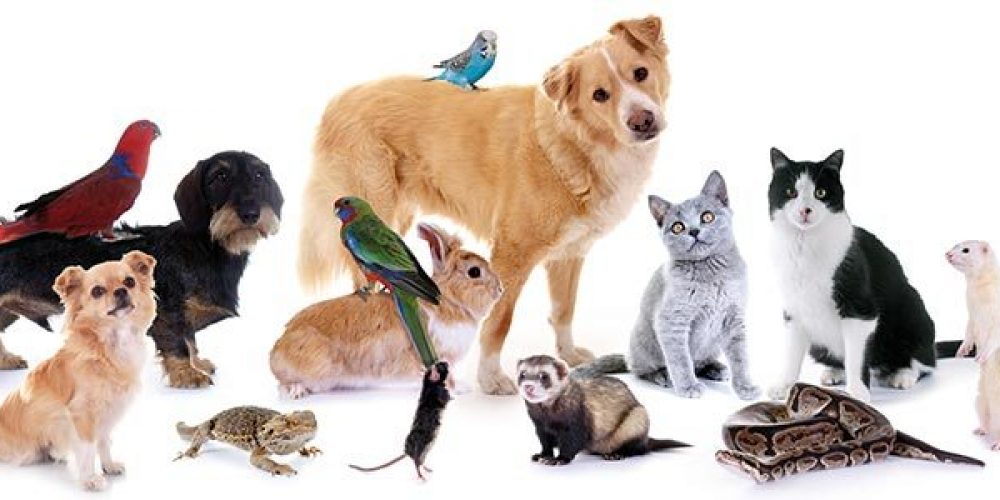 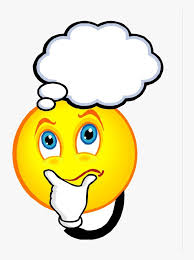 A word used to describe something.
An adjective is…
Can you describe the dog using adjectives?
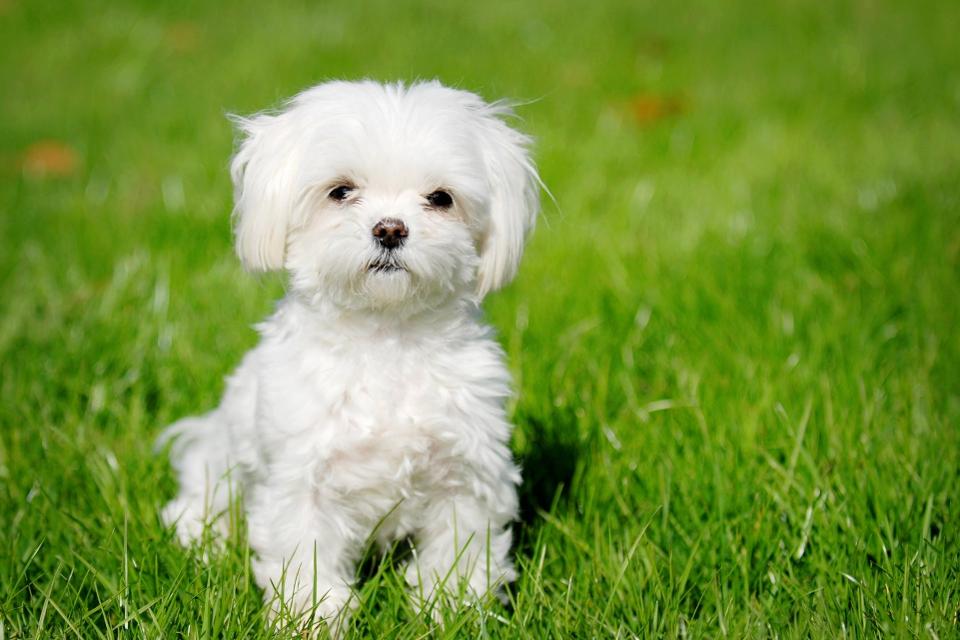 A ___ dog.
The dog is ____.
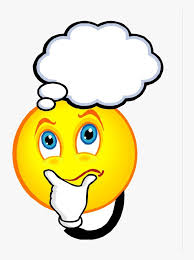 A word used to describe something.
An adjective is…
Can you describe the snake using adjectives?
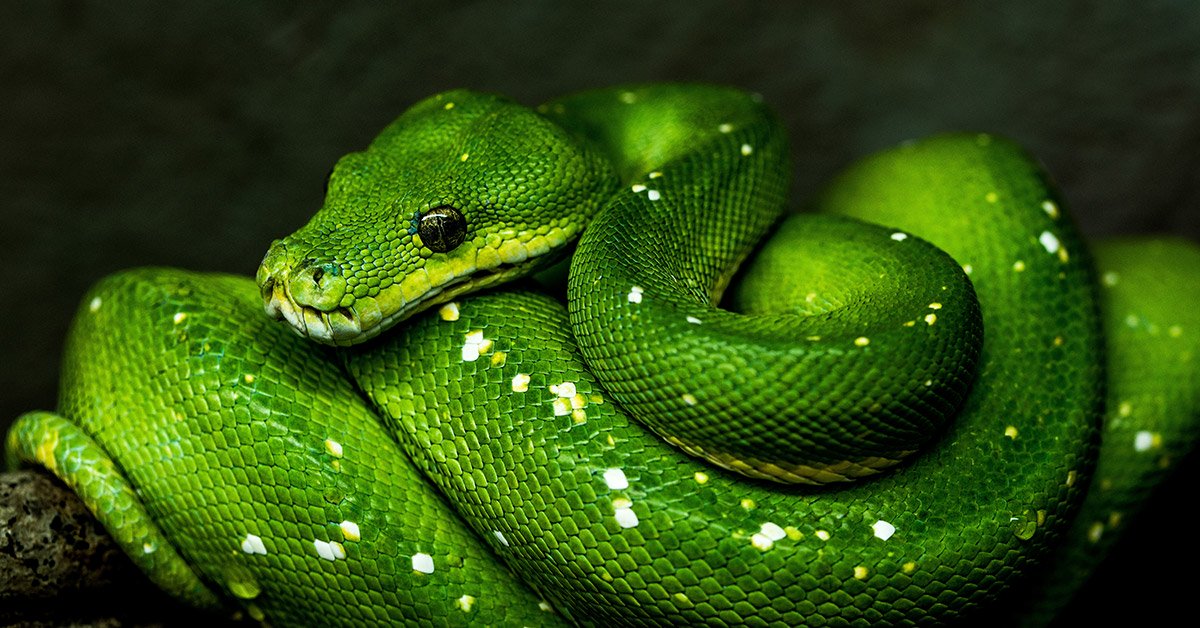 A ___ snake.
The snake is ____.
If we could have a classroom pet in Year 1, which pet would you choose?
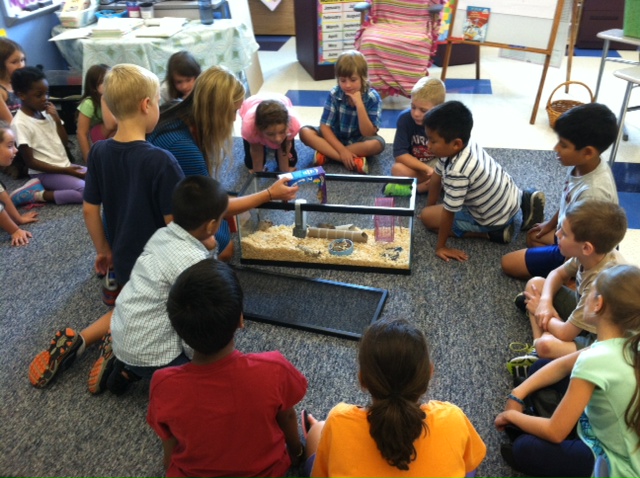 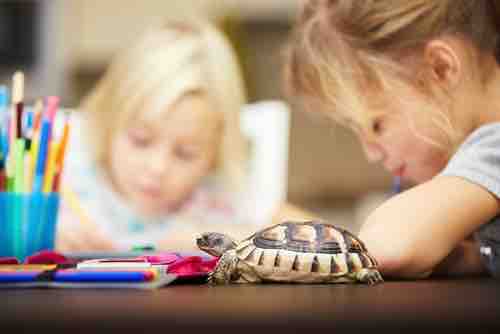 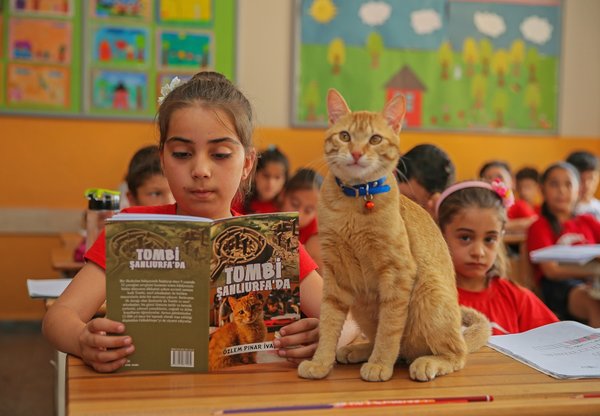 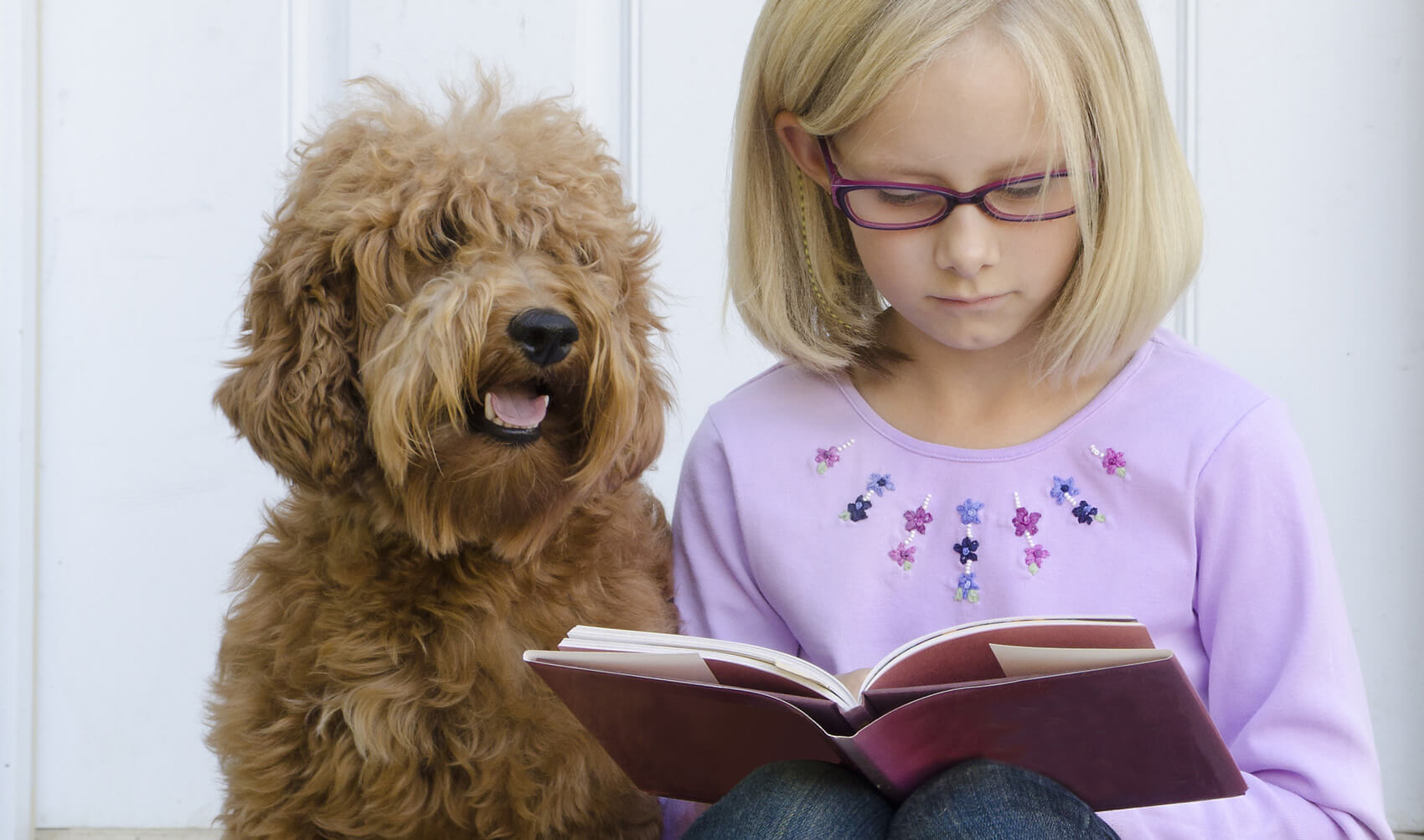 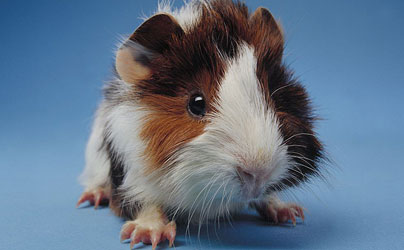 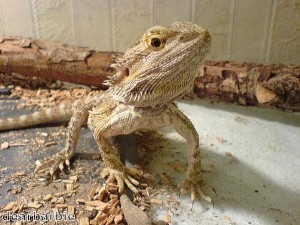 Your poster might look like this…
Our classroom pet:                                         Name: Bugsy

Our pet is a rabbit.

Our class pet is a light grey and very fluffy bunny rabbit. He has huge, floppy ears and white, delicate whiskers. 

I chose this pet because ________________________________________.

Miss Cresswell and Mrs Cozens will like this pet because
 ____________________________________________________________.
Year 1 Classroom Pet
Draw a picture here!
Remember a capital letter for your pet’s name.
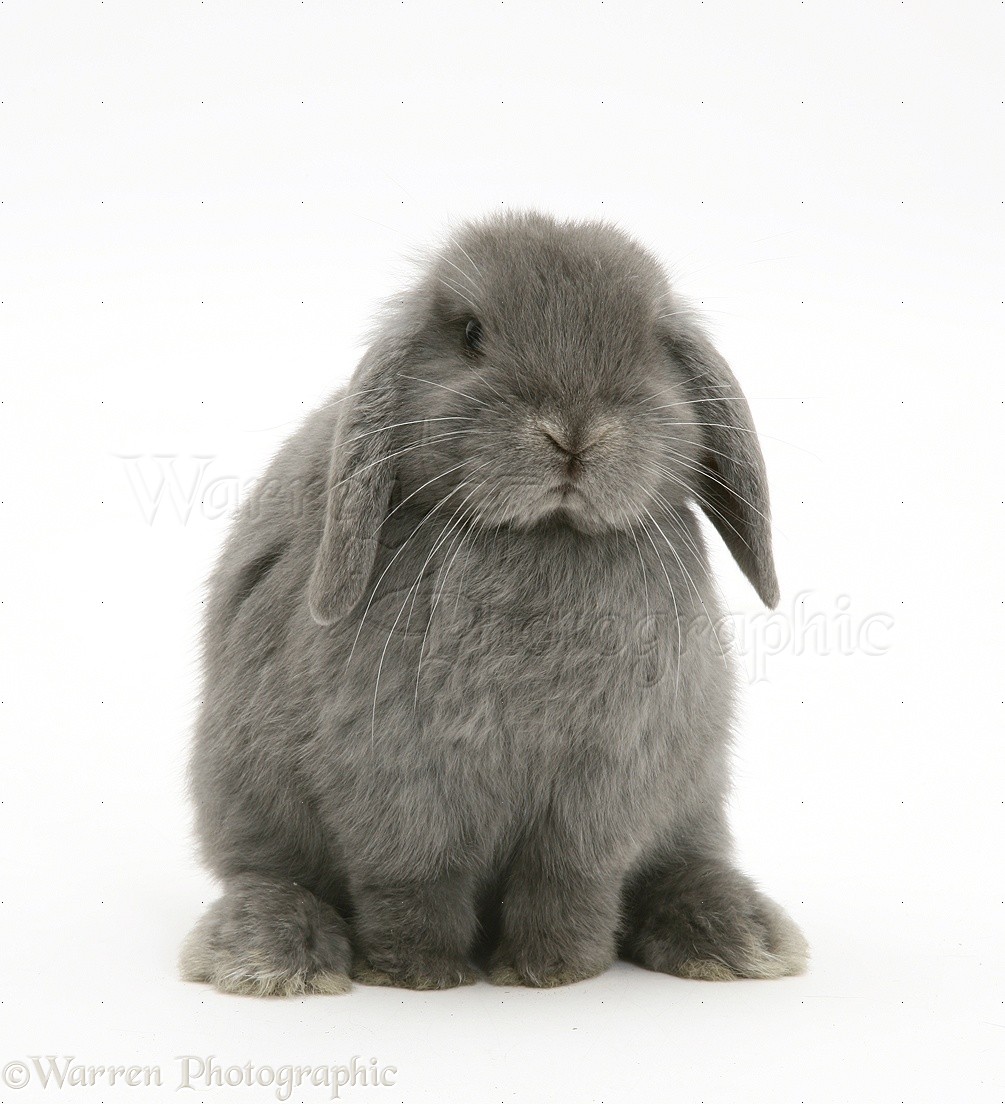 Make sure to get those adjectives into this part!
You could draw a picture of our new pet in the classroom!